中国象棋基础教程
基本杀法7
士
士
车和双炮配合，在对方底线、二路或三路横线做成杀势，称“夹车炮杀”。
二十、夹车炮杀
将
炮
炮
象
卒
车
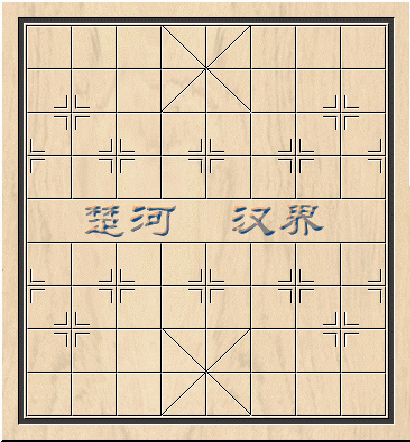 相
相
仕
仕
帅
车
炮
炮
兵
如图，红先
  车八进九   将4进1
  炮七进四   将4进1
  车八退二  （红胜）
士
士
１    ２   ３    ４    ５    ６    ７    ８    ９
将
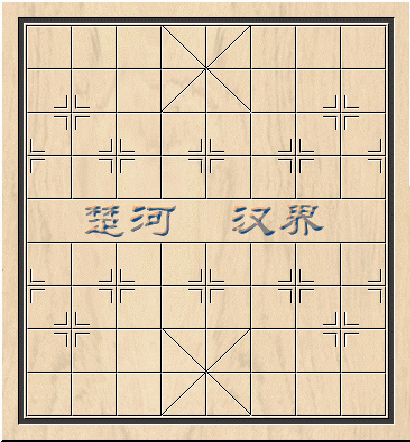 炮
炮
象
象
卒
车
相
相
仕
仕
帅
车
炮
炮
兵
九    八    七   六    五    四     三    二    一
如图红先：
  车八进九    将4进1      
    黑如象5退3，则红车八退一，象3进5，炮七进二杀，红胜。  
  炮七进四    将4进1 
    黑如将4退1，则红炮七进二杀，红胜。  
  炮九退二杀！（ 红胜）
    夹车炮和天地炮都是双炮和车的联攻。不同的是天地炮杀势中，双炮分置中路和侧翼底线，而夹车炮杀势中的双炮应当分布在车的同一侧翼，而且车双炮三个子分占三条竖线。双炮在横线方向的位置应当是一炮占底线，一炮占宫顶线，或者至少其中一炮占得下二路线，这样才有最大的攻杀威力。
士
士
将
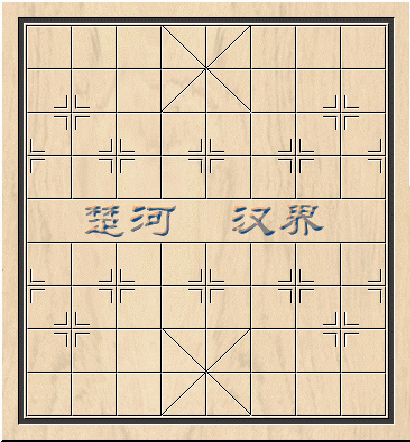 炮
炮
马
象
象
卒
卒
车
相
相
仕
仕
帅
车
炮
马
兵
兵
炮
１    ２    ３    ４    ５    ６    ７    ８    ９
如图红先：
  马八退六！  士5进4
    黑如将5平4，则红炮七平六，即成马后炮杀！
  炮九进六    象3进1                           
  车八进五    将5进1
    黑如改走象1退3，红车八退一，成闷杀！
  车八退一    将5退1
  炮七进三杀！（ 红胜）
    本局红方首着退马士角送吃，是取胜的关键，否则红主难解黑方在红右翼的强大攻势。
九    八    七    六    五    四    三    二    一
士
士
将
车
象
象
卒
车
相
相
仕
仕
帅
炮
车
炮
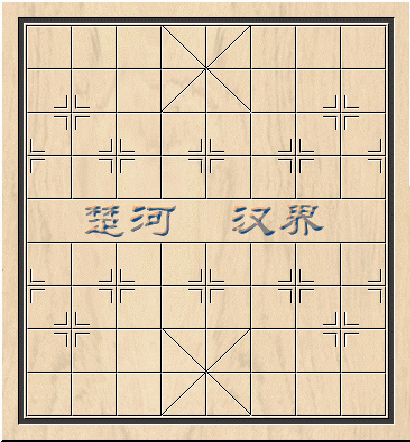 如图红先：
  炮三进六！  士5进6
　炮三平七！　卒4平5
　仕六进五　　后车进8
  帅四进一　　后车平5
　车八进五　　象5退3
  黑如改走将4进1，则红炮九退一，将4进1，车八退二杀！红胜。
  车八退一    将4进1
　如黑象3进5，炮七进一，红胜。
炮七退一　　将4进1
炮九退二杀！（ 红胜）
士
士
车马炮等三种进攻性的棋子集结侧翼，能造成各种杀势，称“三子归边”杀法。
21、三子归边杀
将
马
炮
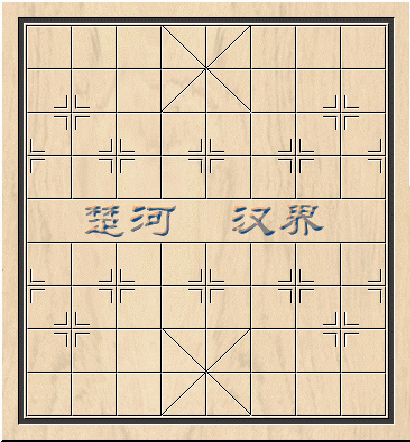 象
象
车
相
相
仕
仕
帅
车
炮
马
如图，红先
  车二进一    象5退7
    如黑将6进1，马四进二，将6进1，炮一进五，马后炮杀！红胜。
  车二平三    将6进1
  马四进二    将6进1
  炮一进五  （红胜）
士
士
将
炮
炮
卒
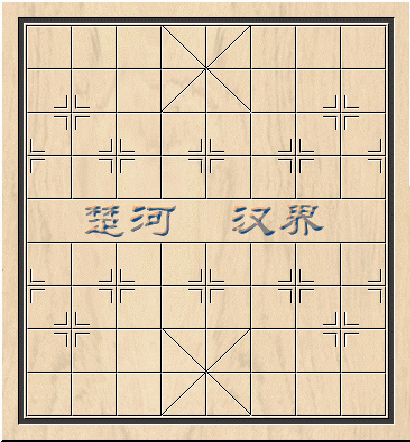 象
象
车
相
相
仕
仕
帅
车
炮
马
如图，红先
  炮一进七   象7进9
    如黑士5退6，马二进三，将5进1，炮一退一，马后炮杀！红胜。
  马二进三    将5平6
  车二进九    将6进1
    黑如象9退7，车二退一，将6进1，马三退二杀！红胜。
  炮一退一    将6进1
  车二退二  （红胜）
士
士
将
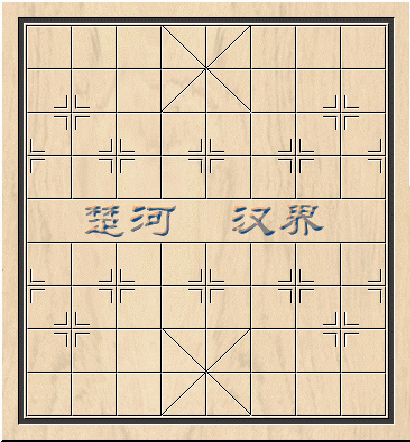 炮
炮
象
车
相
相
仕
仕
帅
车
炮
马
如图红先
    本例黑方天地炮与肋车联攻，红方似乎已回天乏术，但依靠先行之利，以车马炮三子归边造成绝杀。
  马二进三    士5退6
  车四进九    将5进1
  车四平六    将5平6
  车六平四    将6平5
  车四平五    将5平6
    如黑将5平4，则车五平六杀！红胜。
  车五退一  （红胜）
士
士
将
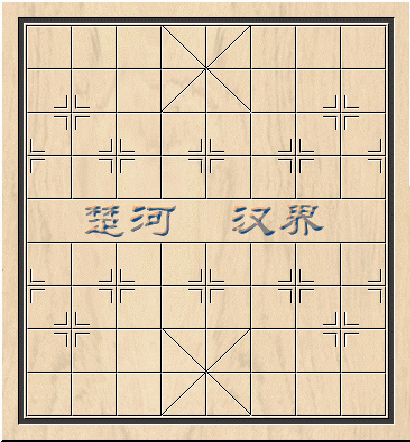 马
炮
卒
象
象
卒
相
相
仕
仕
帅
兵
炮
马
如图，红先
    本例马炮兵三子归边的一个典型局面。
　炮九进三    士4进5
　马七进九    炮2平3
    红方伏有马九进八，士5退4，马八退七，士4进5，兵六进一的连杀手段,因此黑方只有先平炮解杀。
　马九进八   炮3退9
　炮九平七   士4进5
　马八退七    士5进4
  马七进六  （红胜）
残局阶段，一方的兵卒侵入对方的九宫，和双车配合攻击对方的士，因其攻击力相当于三个车，故称“三车闹士”。有时一车两兵甚至三兵围攻对方的士也称“三车闹士”。
士
士
将
22、三车闹士
炮
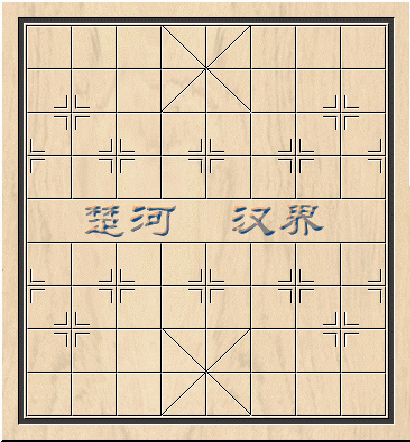 象
象
车
相
相
仕
仕
帅
车
兵
车
如图红先
  车四平七    象3进1
    如黑象3进5，则车七平五攻击中象，红方亦胜。
　车七平五
    以下破中士，红胜。
士
士
将
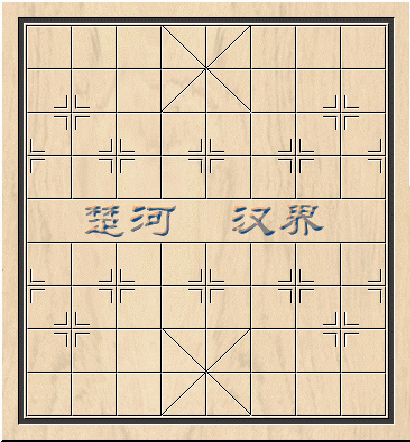 炮
卒
卒
车
马
相
相
仕
仕
帅
车
兵
车
如图，红先
    车六平五    将5平4
    如黑误走士6进5，则兵五进一，红胜。
    车五平六    将4平5
    车六平七    卒4进1
    如黑径走车5平4，则兵五进一，士6进5 ，车七平五，将5平6，车二进一，红胜。
    帅五平六    车5平4    
    帅六平五    马7退5 
    车七进一    车4退4
    车七退三    卒3平4     
    兵五进一    炮5退5
    如改走士6进5，则车二进一，士5退6，
车七平五杀，红胜。
    车七平五    车4进4    
    车二平四
    以下红方倒仕，出帅，攻击黑方底士，
黑方无法防御。
海底捞月杀法一般用于残局阶段。这时优势一方的帅（将）占据中线，用炮借车力在帅（将）底下打车，把对方守肋的车赶开，即能造成白脸将杀势。有时，优势一方有底兵支持中车，亦可对单车方以海底捞月法取胜。
将
23、海底捞月
车
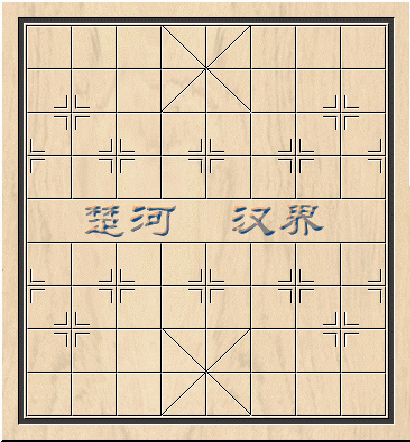 帅
车
炮
如图红先。本局红方多一炮，且红车占中，可用海底捞月法胜。如黑车占中，则成和局。
    车五进五    将4进1
    炮二平八    车4平2
　车五退五    车2平4
　炮八进五    车4退1
　车五进四    将4退1
　车五进一    将4进1
　炮八平六    车4平3
　车五退六    将4退1
　车五平六  （红胜）
将
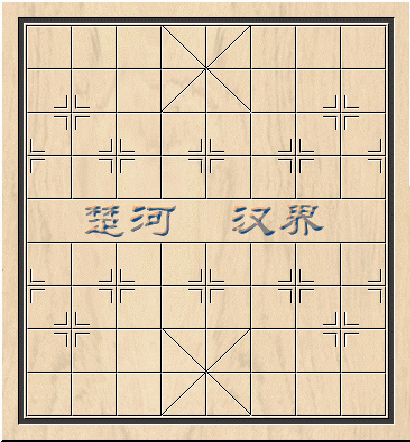 车
帅
车
兵
如图，红先：
  车五进六    将4进1
  车五退一    将4进1
  兵二平三    车4进1
  兵三平四    车4退1
  兵四平五    车4进1
  兵五平六    车4退1
  兵六平七    车4进1
  车五进一    将4退1
  车五平六  （红胜）
本课小结：
        象棋是以捉死对方的将帅为目的，即所谓“将死”为每一局棋的最终目的。因此，为了取胜，必须掌握各种基本杀法，这是学好象棋的一项最基础的基本功。本课共介绍了二十三种象棋的基本杀法，供同学们学习，希望同学们能把象棋当作业余文化生活的一个组成部分，调剂精神，陶冶情操，发展智力，锻炼思维，促进自己学业的发展的成功。